あえりあ遠野   冬  イベント情報
おせち料理・年越し蕎麦セット　
　　    　　　　　　　　　　　　　　　　　　　　　　　　　　　　　　　　　　　　　　　　～お渡し・お届け　12月31日(土)　～








おせち和食二段重　15,000円（配達料込）　限定100個 　　　　　　　　
　　　新年を“あえりあ”の味でおもてなし　　　　　　
　　※配達希望のお客様はご予約時にお申し出下さい
ご予約受付中
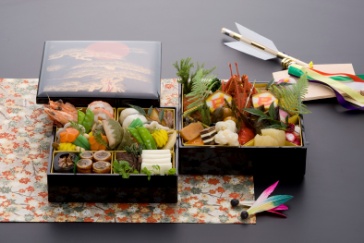 年越し蕎麦セット　1,500円（配達料込）　限定100セット
　 蕎麦 4人前 (蕎麦・めんつゆ)
○お受取会場
　　【おせち】　
　あえりあ遠野 1Fレストラン銀杏　午前9時～
　　 【蕎麦セット】　
　食事処伊藤家　午前11時～
 ○配達時間
 　　12月31日午前9時～午後4時
　　　　　　　　　（時間指定はご容赦下さい）　
　　　配達時間は午前か午後で指定下さい
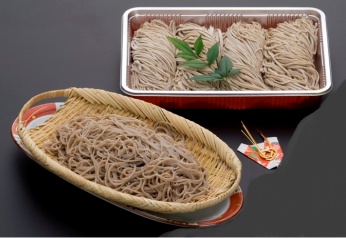 ※写真はイメージです
※写真はイメージです
注)蕎麦セットのみの配達は出来かねます
冬休みランチバイキング　
　
 期間 ： 1/6 (日) ～ 1/13 (日) ※1/11は休業します　
1Fレストラン銀杏　11：30～13：30　（14：00　CLOSE）

　今年もやりますランチバイキング！各地区子供会行事などにも是非ご利用下さい！
　　　　　　　　　　　　　※お車でご来場の方には駐車場割引券をお配りしてます
大好評！
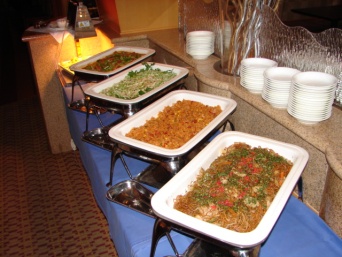 大人(中学生以上） 　1,260円
　小人（小学生）　　     　　1,050円
　幼児（3～5歳）　　   　  525円
※写真はイメージです
忘新年会プラン　　
期間：11/16～1/31 （木）まで　（2/18～20は休館日となります）　　　　
お料理
 ★3,000円コース 和洋ビュッフェ
 ★3,500円コース　　　〃　　　
 ★4,000円コース　　会席膳 
 ★ 5,000円コース　　〃
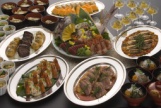 写真はイメージです
ワイワイ
ほろ酔いプラン交換率
　　ソフトドリンク   2  本　   ⇔  ビール  1  本
　　冷酒・熱燗 2合   本　⇔　  〃　　1 本
　　焼酎720ml　 1 本 　    ⇔      〃　　4 本
　　ウイスキー     1  本　 　  ⇔     〃　　6 本
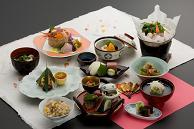 お飲物
★ほろ酔いコース　1,500円
　お一人ビール3本（交換有,交換率別記）
★飲み放題コース　2,000円
　乾杯より2時間まで
（ビール・日本酒・焼酎・ソフトドリンク）
プラン特典
・市内送迎サービス（先着順）
・カラオケサービス（台数限定）　
・プランご利用の方、ご宿泊 特別料金でご提供
山本惠子＆
　山本音楽教室の皆さん
X‘mas　コンサート
　　　　　　　
 2012年12月24日（月）
　　　　　 　
　　　場所：2Fホワイエ　　
　　　　　 　　　　　　
　　14：00開演（無料）
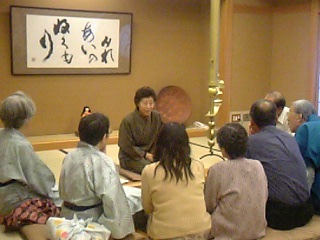 あえりあブライダル
　　　　　　2013　相談会　
      　～新春コレクション～
　1月27日（日） 13時より

◎衣装の展示・試着、様々なブライダルの　　
　ご相談にスタッフが心をこめて対応させて
　いただきます。
　　この機会にお気軽にご来場下さいませ
　    ・ご来場者にケーキセットを進呈
　　　・ご予約特典をご用意しております






　～ご来場は予約不要、参加料無料～
写真はイメージです
遠野の昔話　　　　　　　
 
2013年1月1日～3日
　　　　　 　
　　3F語り部ホールⅠ　　
　　　　　 　　　　　　
　　13：00～14：00
　　　参加料　無料（途中入場OK）

　　　 　　出演/遠野語り部
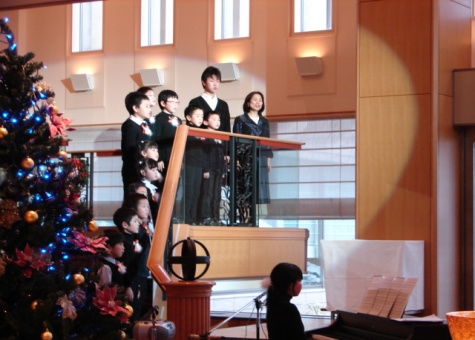 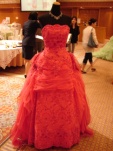 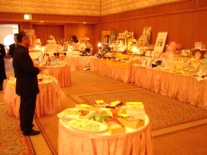 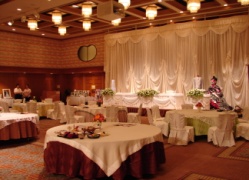 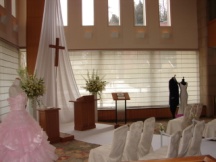 親御さんの参加
大歓迎です
写真はイメージです
写真はイメージです
ご予約・お問い合わせは・・・　　　　　    〒028-0524　岩手県遠野市新町1-10
　　　　　　　　　　　　　　 TEL 0198-60-1703 　Fax 0198-60-1704
                                                   　   　メール　aeria@aeria-tohno.com　　　　   ネットは 
                                                          　   　ホームページ 　www.aeria-tohno.com
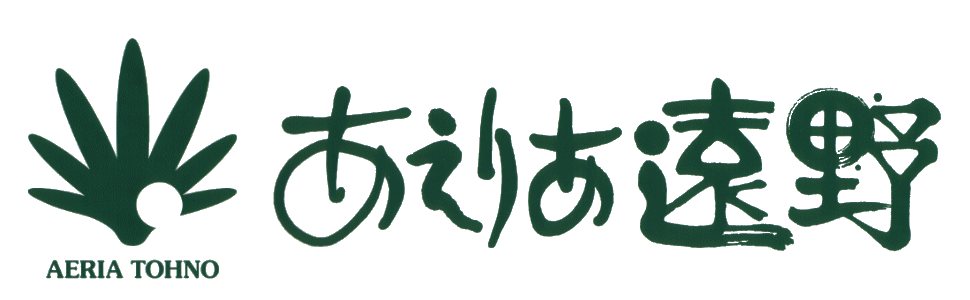 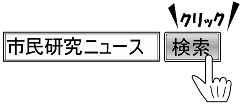 あえりあ遠野